Travail de cloche
Completez cette phrase: Il était une nuit sombre et orageuse: un hippopotame dans la fleuve s’inquiète car…
Bonjour!
vendredi, le huit novembre
Vendredi, vendredi
Rah, rah, rah!
Vendredi, vendredi
On y va!
Aujourd’hui, le temps à Guadeloupe fait meilleur qu’ici.
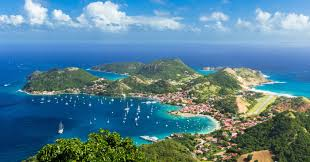 l
le givre
Mon chien Marco et moi aimons faire des empreintes dans le givre
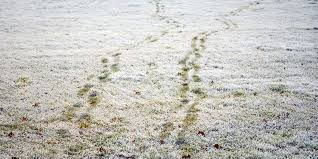 Il gratte du givre du pare-brise
le givragela rondelle en givrage
La glaçage sur le gâteau
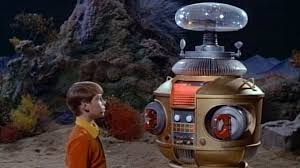 Avertissement! Avertissement! Il y a du danger, Will Robinson!
Unit Exam: Tuesday, November 12
Justin se brossait les dents quand soudain il est tombé de la fenêtre.

.
Lisez le courriel à p. 101. Un de vous est la personne qui le reçoit et le(s) autre(s) est /sont  son / ses parent(s).

Discutez les problèmes d’enfant.
Devoirs
Billet de sortie
Pourquoi vous mettez-vous en colère?